creating a power system for a robot
Nolan Hays
School of engineering
Quick introduction on breadboards
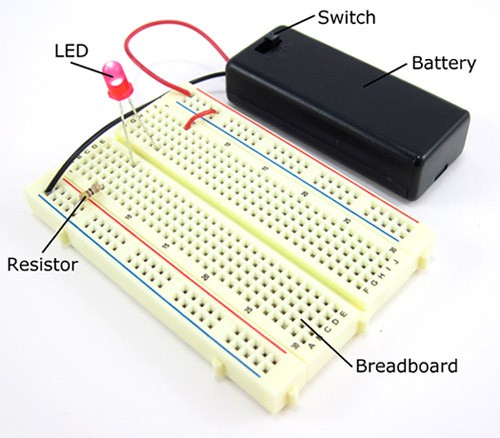 Voltage [V]
Current [A]
Battery
Power Rails
Columns
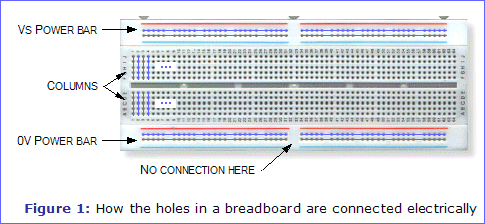 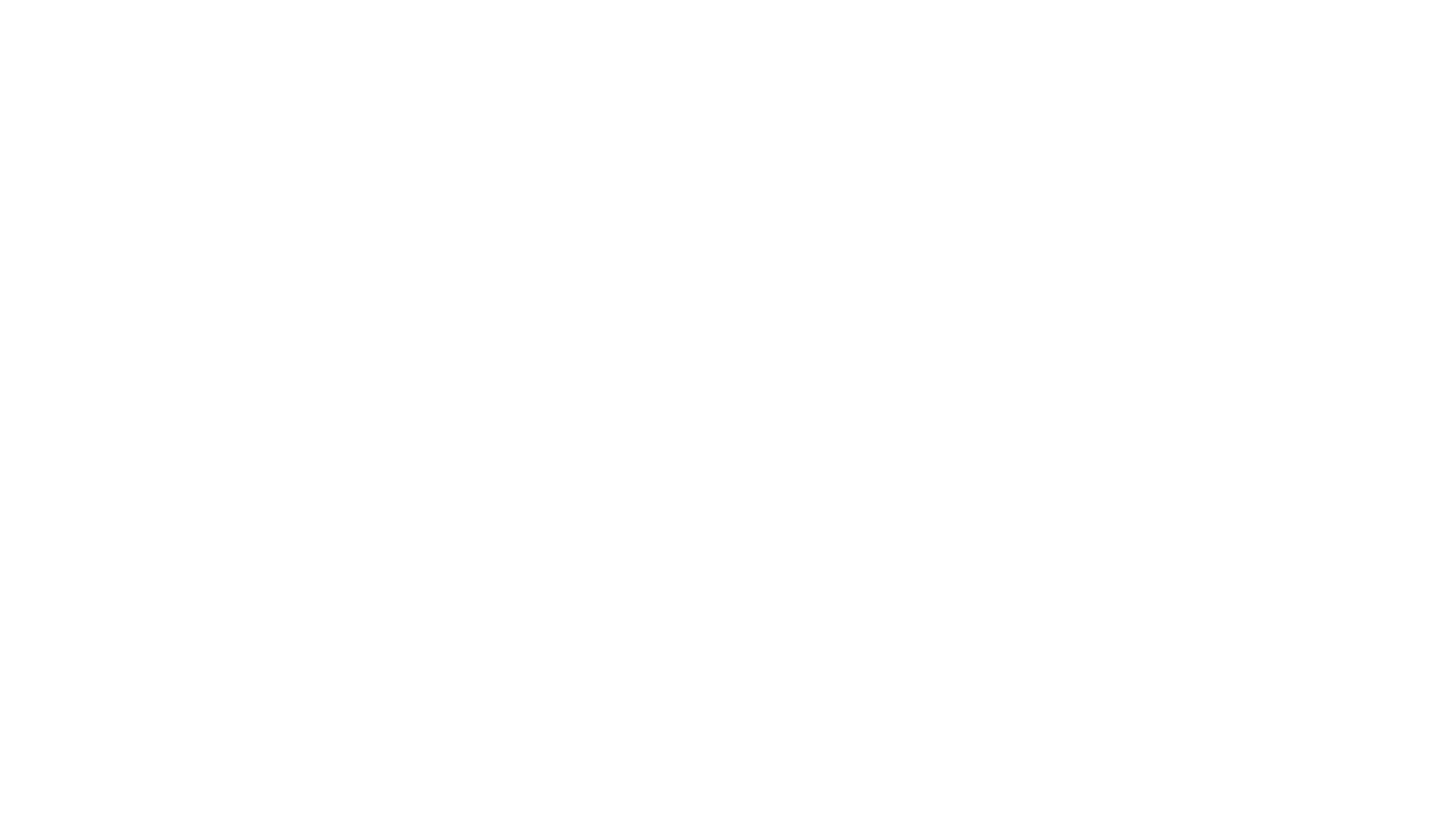 Brain of the robot
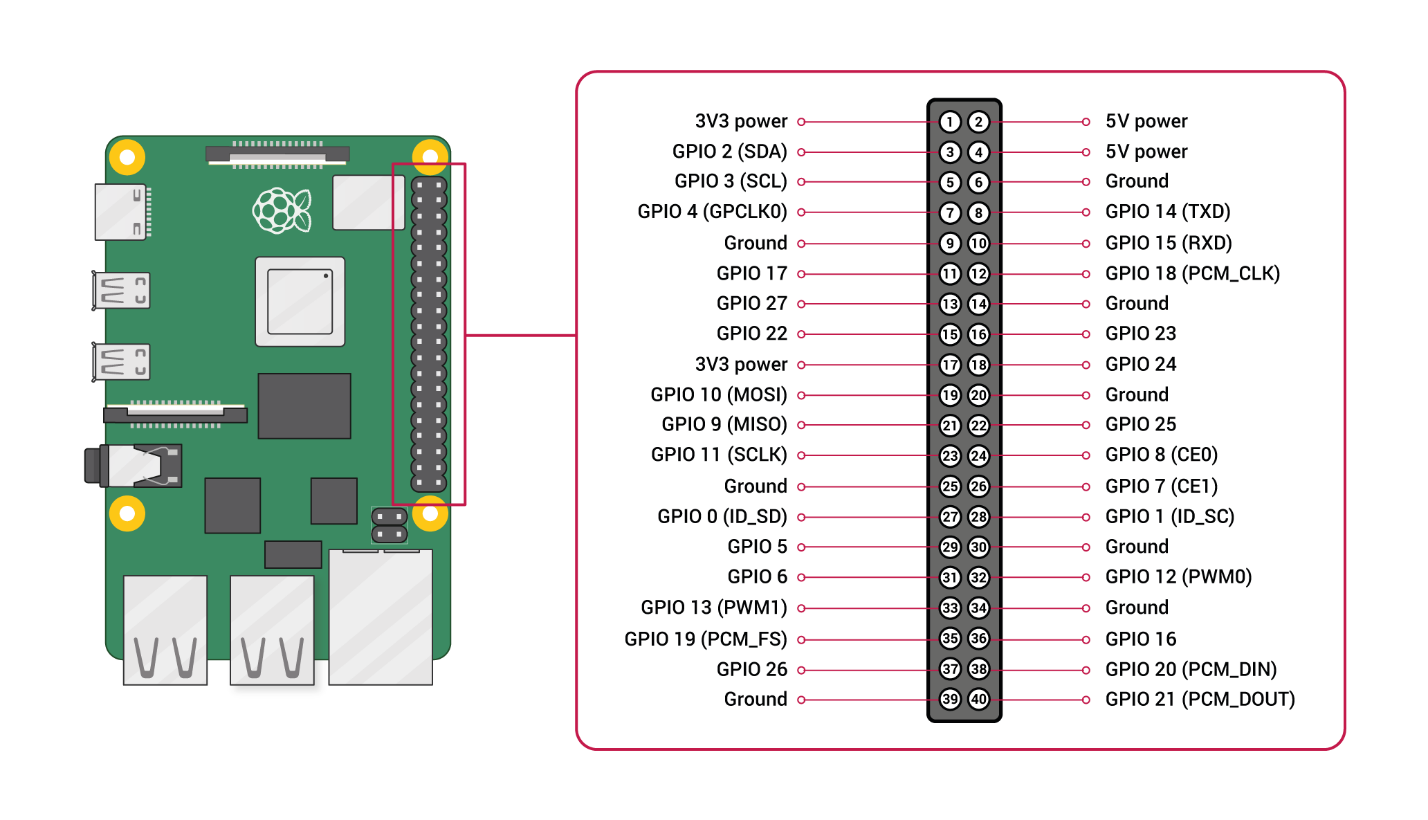 Raspberry Pi 4 Model B
3.3V pins
5V pins
GPIO (General Purpose Input/Output) pins
I2C (Inter-Integrated Circuit) pins
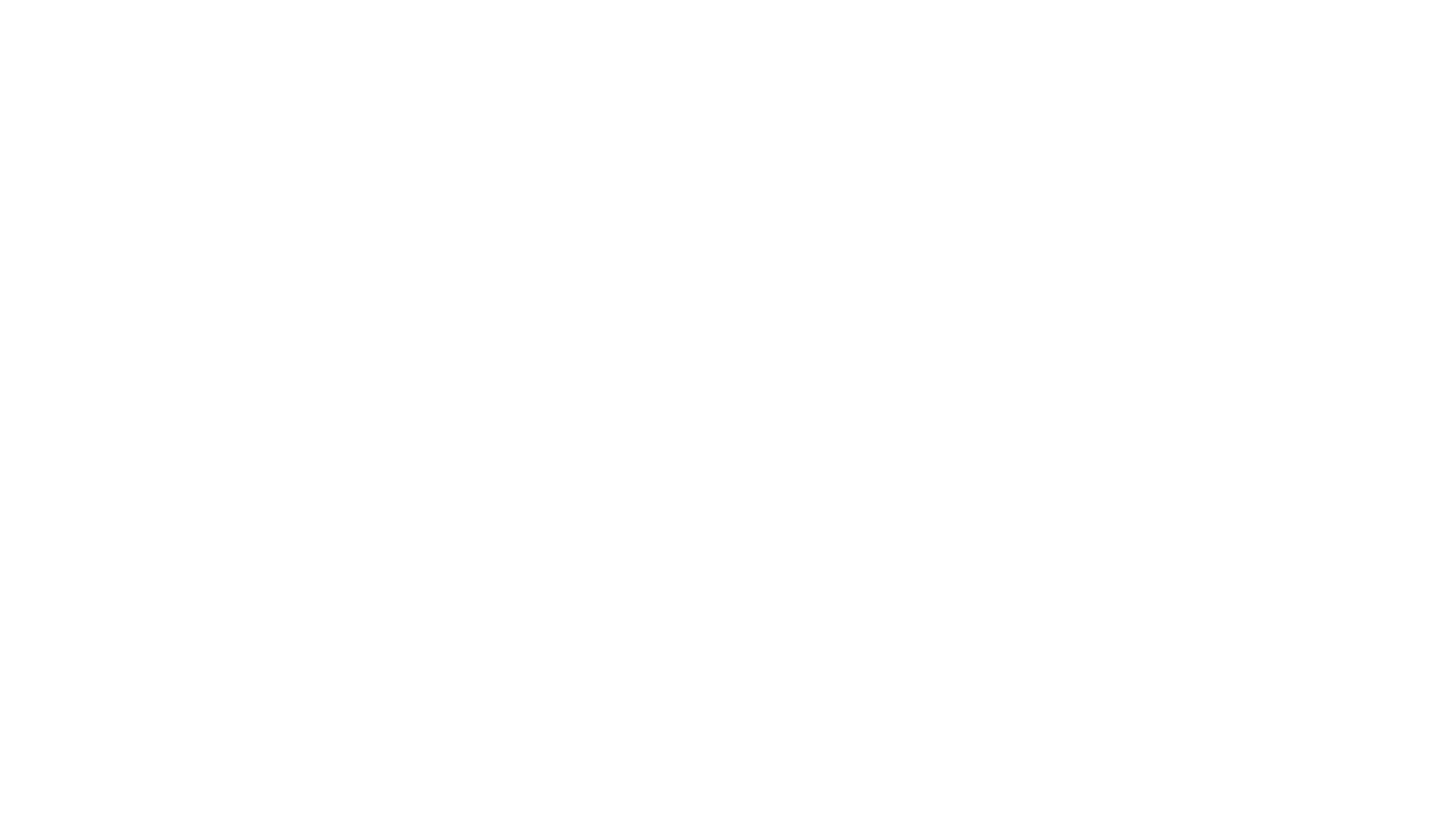 Servo motor circuit
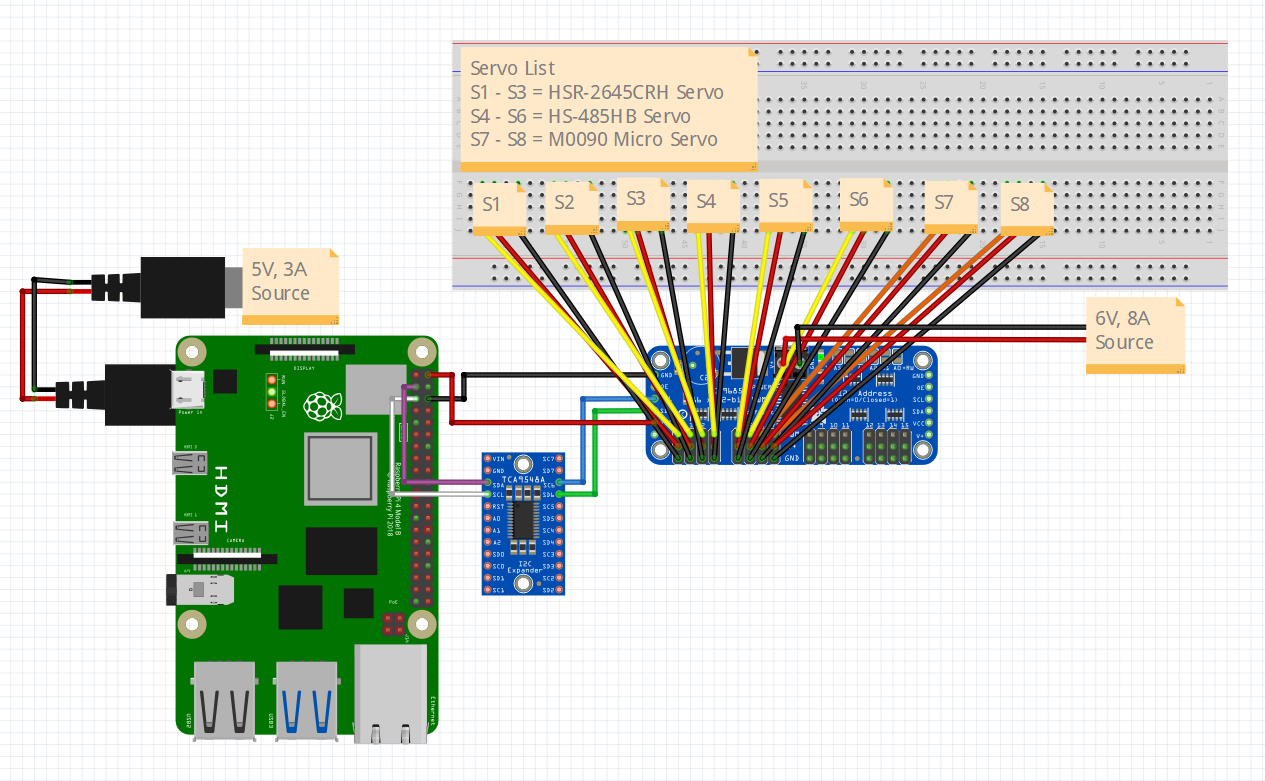 6V 8A Battery
3 Different Servo Types
I2C Expander
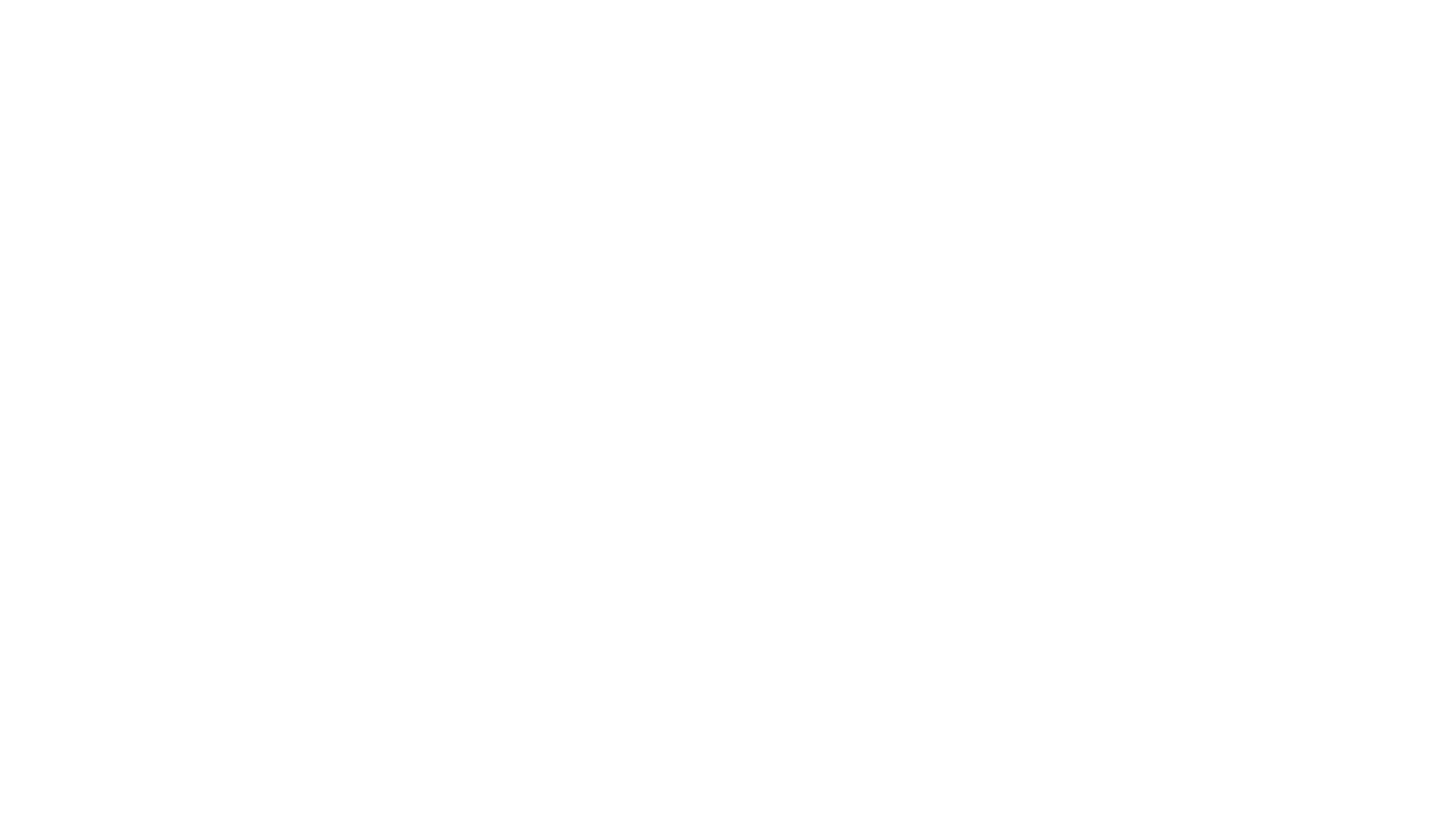 Sensor circuits
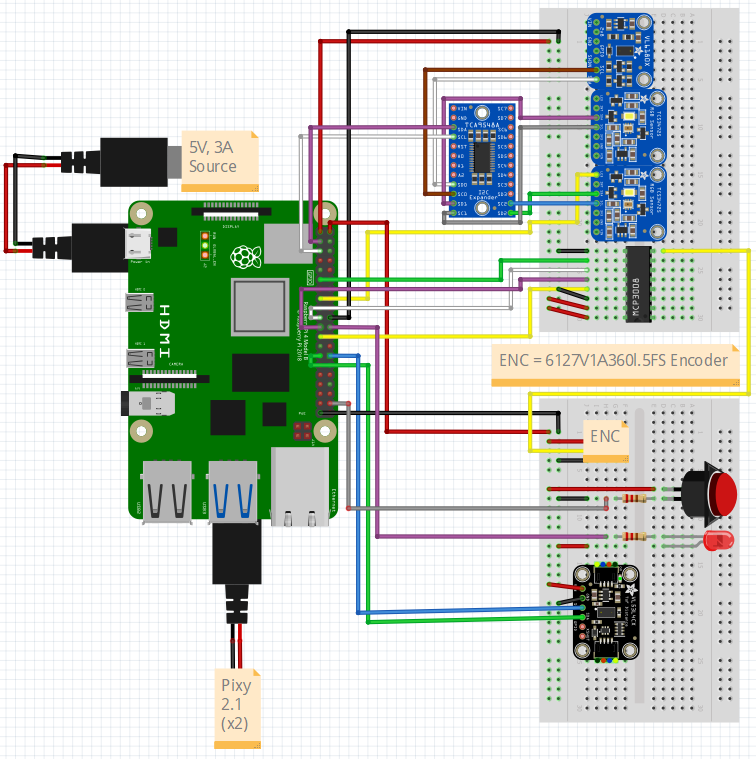 3V and 5V circuits
2 Pixy2.1 Cameras
VL6180
Color Sensors
MCP3008
Motor Encoder
Power Button with LED
VL53L5CX ToF Sensor
Drivetrain circuit
12V 5.5A Battery
TB6612FNG Motor Driver
2 EMG30 Motors
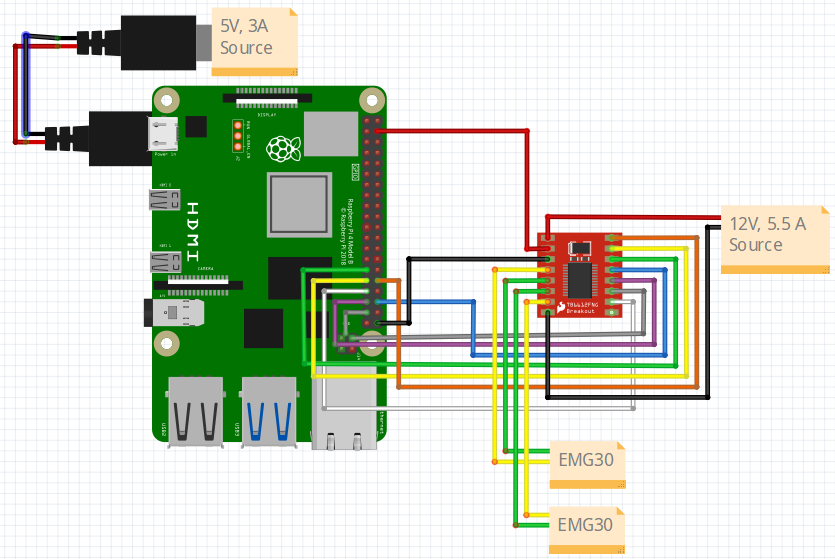 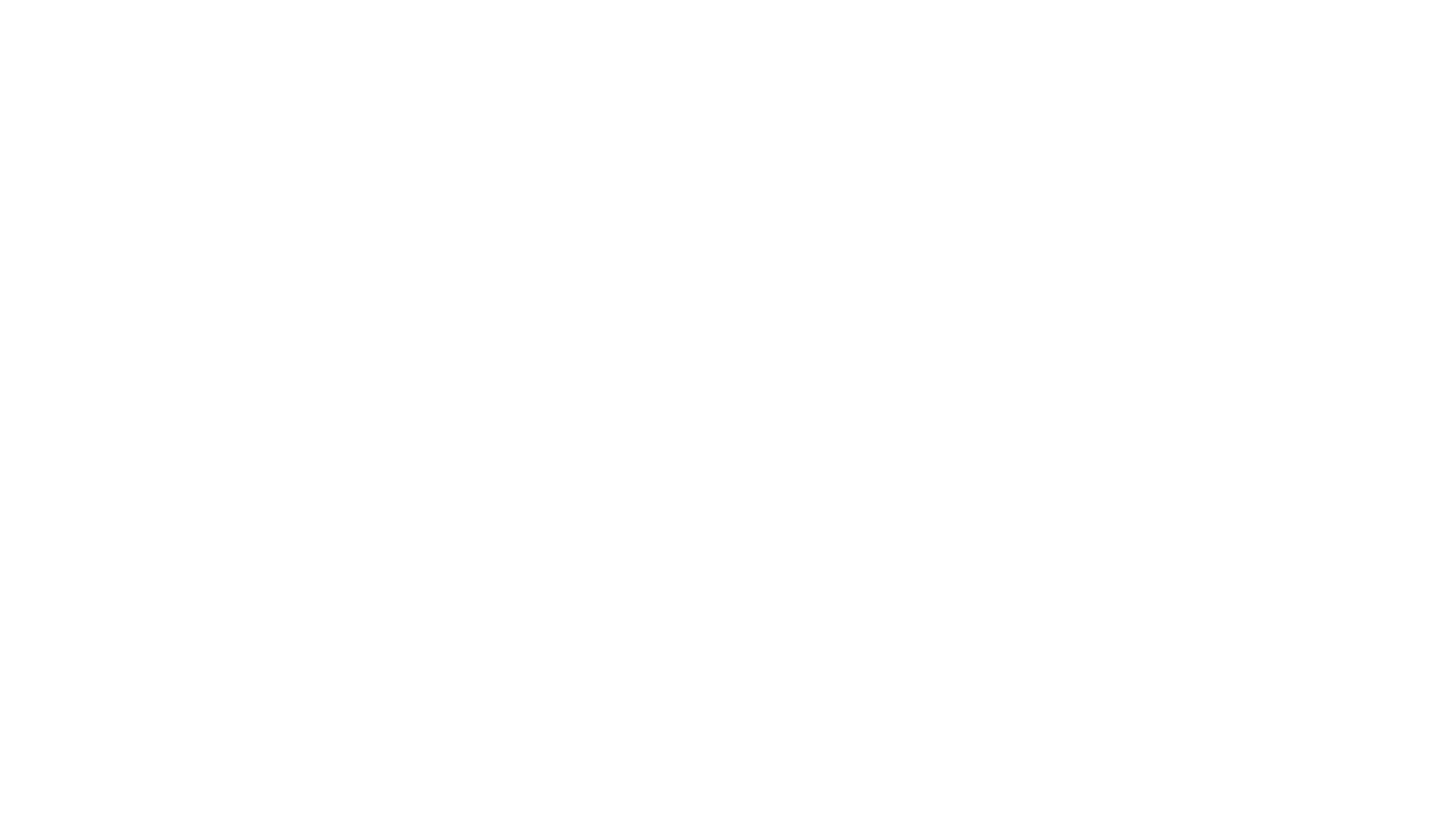 Complete power system
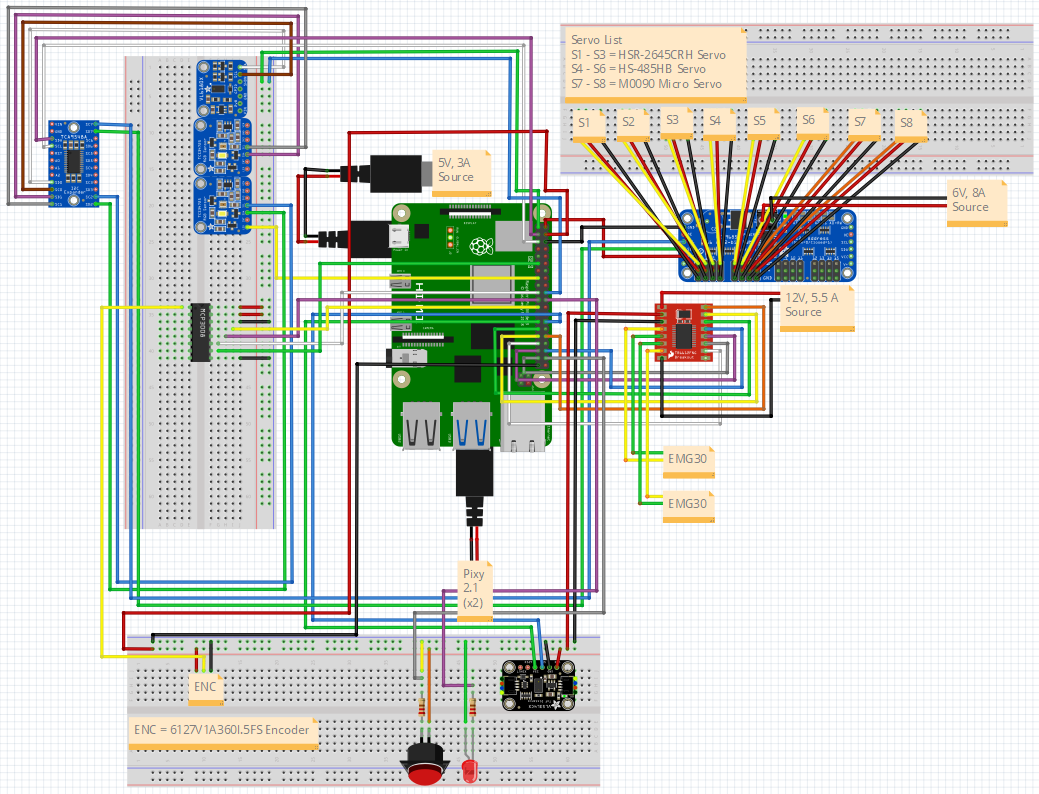 Servo Circuit
Sensor Circuit
Drivetrain Circuit